POMM1033 piirrosanimaatio
ANTTI LOKKA 2023
8.12.2023
JYU. Since 1863.
1
TULKINTA JA TUOTTAMINEN MEDIALUENNASSA	                                   2020 Antti Lokka
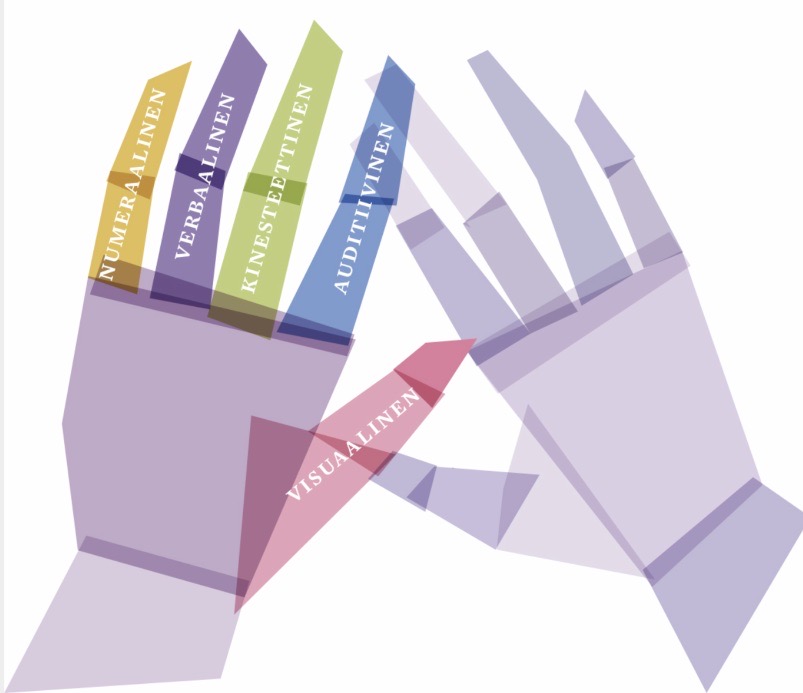 Todellisuuden ilmiöiden käsittäminen
Vaatii molempia käsiä: abstrakti ja 
Toiminnallinen tieto lomittuvat toisiinsa.

Medialuennassa eri tieteenalojen 
Tulkintamallit yhdistyvät taiteisiin perustuviin
Menetelmiin. Ilmaisukeinojen hallintaa ja genrejen=
Lajityyppien tuntemusta on hyvä opiskella.











Lähde: Antero Salminen, Pääjalkainen 2005, Helena 
Sederholm, Conversations on Finnish Art Education 20017, 
Marjo Räsänen, Median taideperustainen lukutaito 2017
MIKSI STEAM science, technology, engineering, art, mathematics
Työnantajan toive
Oppia tekemään luonnontiedettä ja ymmärtämään taidetta.
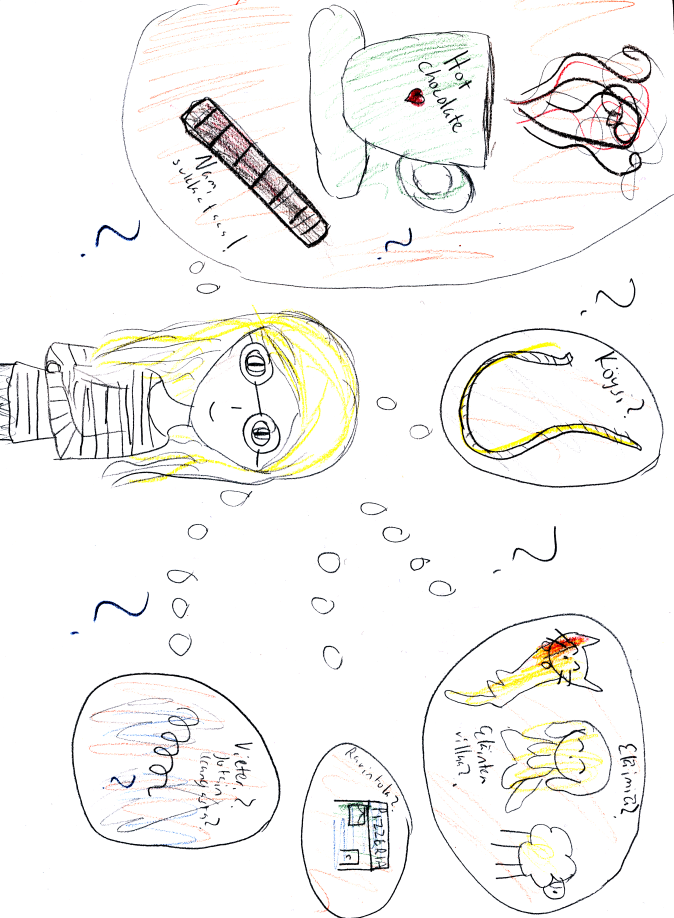 Ymmärtää erilaisia tapoja perustella asioita
2000-luvun käytännöntaidot
Yhteiskunnan resurssien tehokkaampi käyttö
Oppilaat motivoituvat luonnontieteisiin ja  taiteisiin eri lähtökohdista
Rohkaista luonnon tutkivaan oppimiseen: ei  ole vääriä havaintoja
Antti Lokka 2023
PIIRROSANIMAATION IDEA  ”kasvu tai muodonmuutos”
iPad ja Android: FlipaClip
äänen tuottamiseen muutkin laitteet
paljon piirroksia… max. 5 sekuntia (teksteineen) tehdään kokeilu …. 12 framea/sec.
Voidaan ideoida parityönä mahdollisuuksien mukaan

tarvittaessa voit lisätä tehosteita
alku- ja lopputekstit & tekijätiedot
ensin IDEA, sitten synopsis… liittyy steamiin
Palautus Peda.Netin kansioon.